ADM. DIREKTØR
Yvonne T. Hetlevik
Oppdatert: Januar 2013
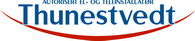 STORKUNDE ANSVARLIG
Magnus Thunestvedt
ØKONOMIANVARLIG/
CONTROLLER
Åse Tveiterås
KONTORSJEF
Ragna Thunestvedt
LAGER-/INNKJØPSSJEF
Torstein Samdal
SALG RAMMEAVTALER
Jarle Flaktveit
ADM.SEKRETÆR
Åshild Kalsaas
LØNNSANSVARLIG
Liv S. M. Mjelde
AVD.LEDER
SERVICE ARNA
Terje Brettvik
AVD.LEDER
OSTERØY
Jostein Mjelde
AVD.LEDER
ENERGIEN
Ronny Kvamme
AVD.LEDER
PROSJEKT ARNA
Robert Strømmen
ÅRSKONTROLL
TEKNISK 
Frode Magnussen
PROSJEKTLEDER
Svein Kåre Hansen
PROSJEKTLEDER
FAGANSVARLIG SVAKSTRØM
Gaute Raknes
SAKSBEHANDLER
SERVICE ARNA
Heine Herland
MONTØRER
1 montør
PROSJEKTLEDER
MANNSK.KOORD
INATOR
Yngvar Mjelde
SAKSBEHANDLER
SERVICE ARNA
Roy Havre
KNX/STYRING
TEKNISK
Eirik Vedå
SAKSBEHANDLER
Eivind Mosevoll
PROSJEKTLEDER
Ronny Reigstad, fra 01.03.13
SAKSBEHANDLER
SERVICE ARNA
Magne Olav Borge
TEKNISK STAB/
MONTØRER
11 montører
2 lærlinger
TAVLEVERKSTED
TEKNISK
Peter Cornelius Vader
PROSJEKTLEDER
John Kjetil Langeland
SAKSBEHANDLER
SERVICE ARNA
Tone Reimers Brakstad,
01.03.2013
TEKNISK STAB/ 
MONTØRER
28 montører
11 lærlinger
5 hjelpearbeider
TEKNISK  STAB/
MONTØRER
22 montører
3 lærlinger
Totalt antall: 108 ansatte
 8  Administrasjon
17 teknisk og saksbehandler
92 montører/Lærlinger/hjelparb